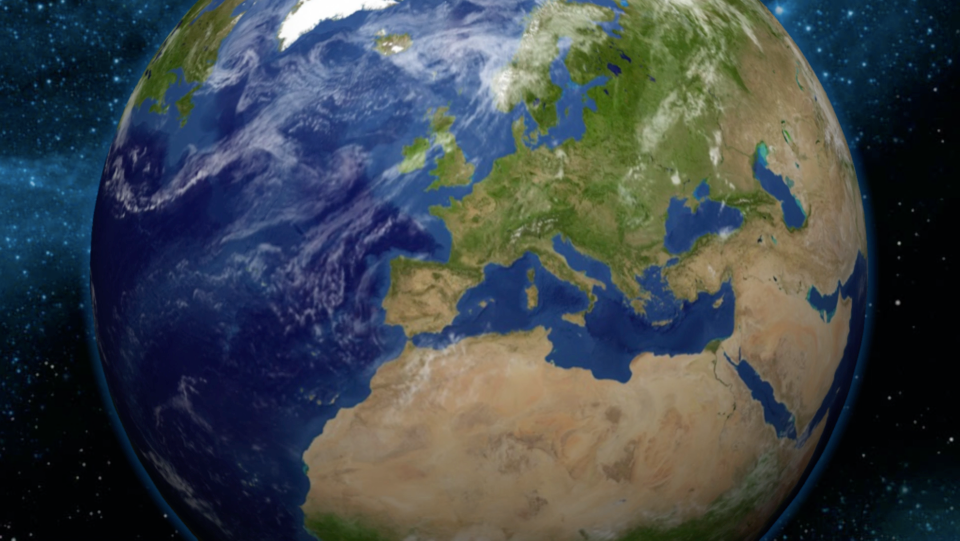 Les sciences et technologie
au CM1
Les courants marins
Laure et Christophe
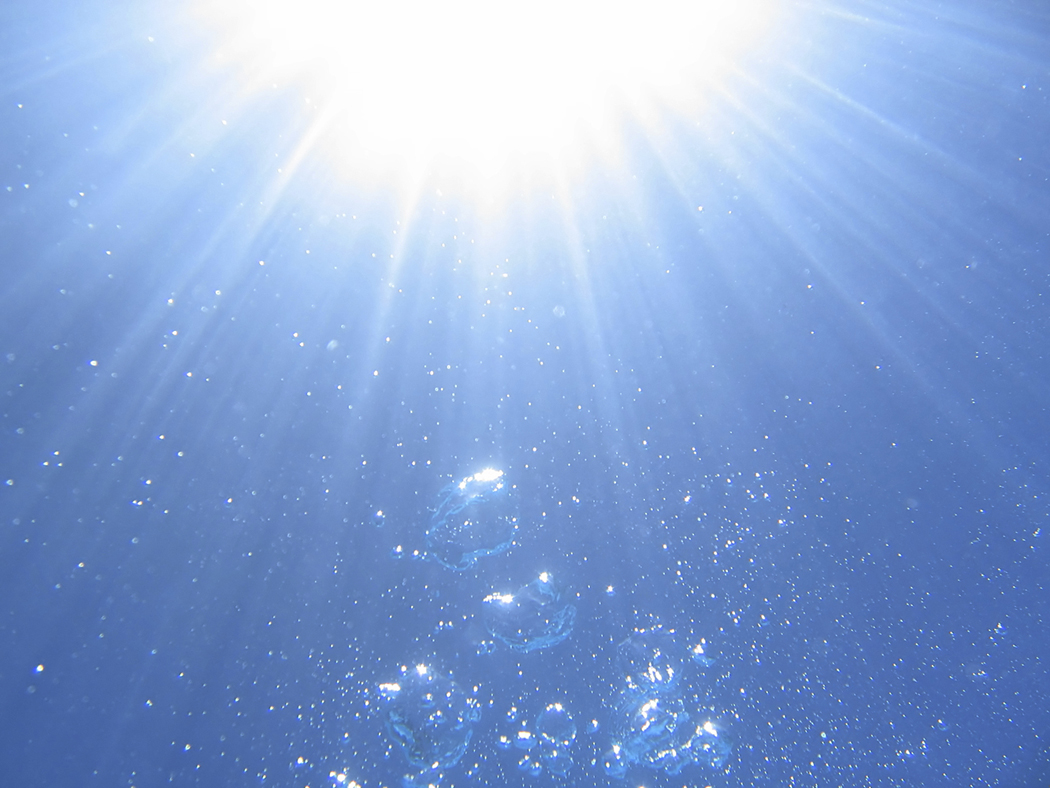 Les enquêtes 
de Dédé
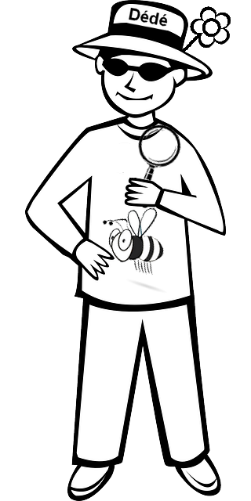 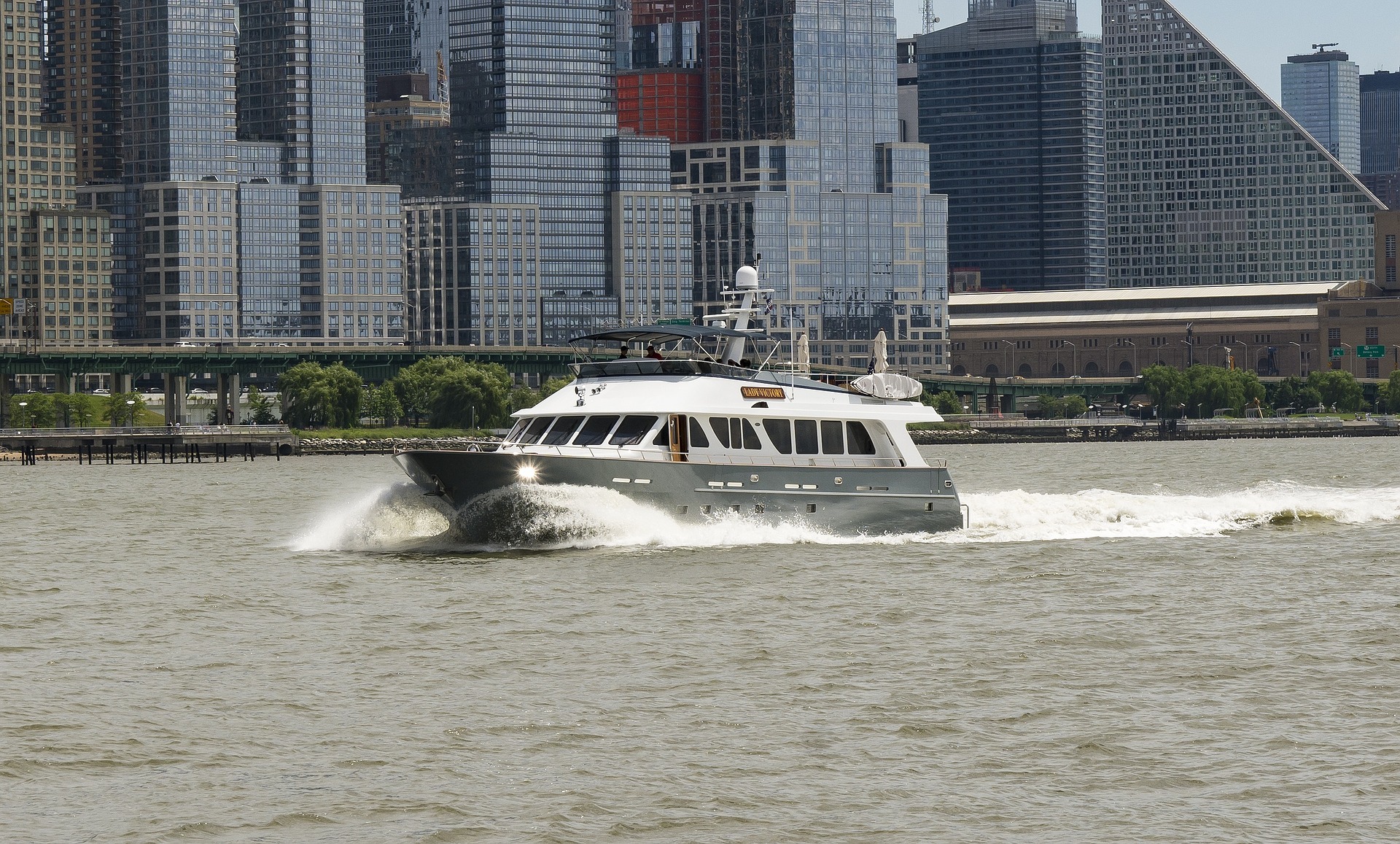 Dédé va manger chez son oncle Fernand. Ce dernier lui montre l’article
qu’il vient de  lire dans le journal : 
« Une famille se promenait sur la plage de Glatigny en Normandie.
Elle a découvert, sur le sable, une bouteille jetée dans le port de 
New-York par une américaine des années auparavant. »
Comme la Normandie est à plus de 5000  kilomètres de New-York, Dédé a l’air étonné.
Son oncle lui explique que les courants marins peuvent transporter des objets sur de très longues distances, plusieurs milliers de kilomètres.

		

			
			

Nous allons l’aider à mener l’enquête.
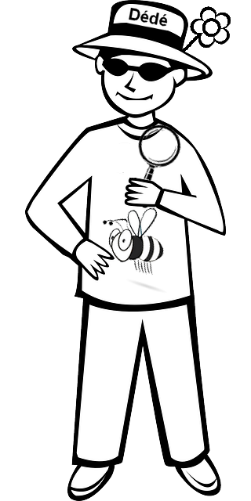 Comment circulent ces courants marins ? 
Comment peuvent-ils faire voyager des objets 
sur d’aussi longues distances ?
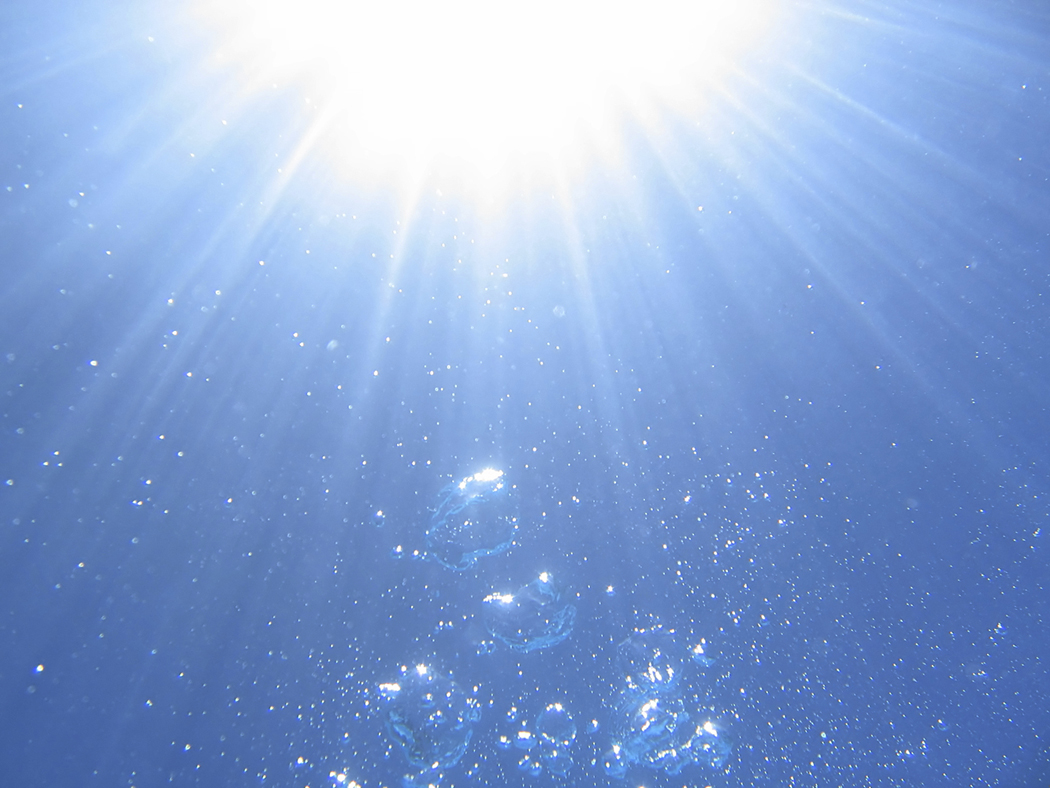 je cherche …
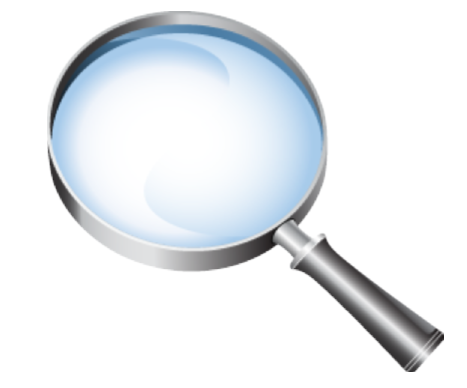 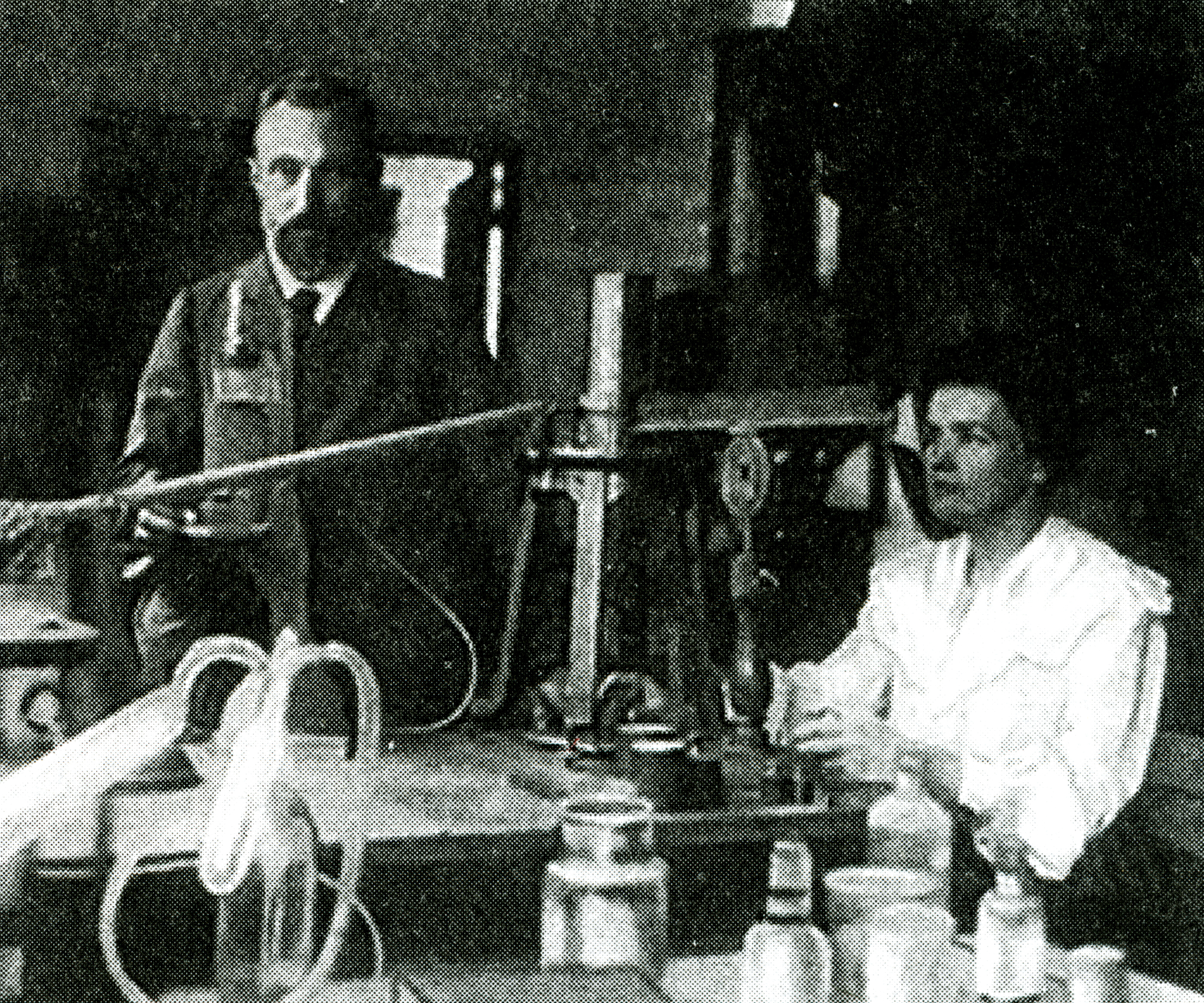 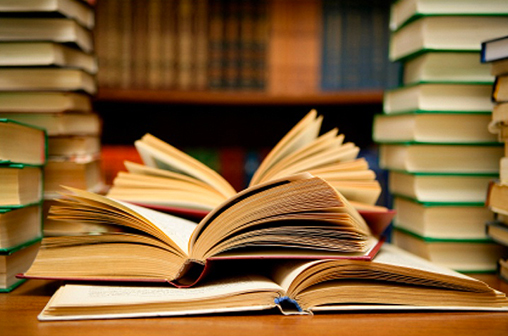 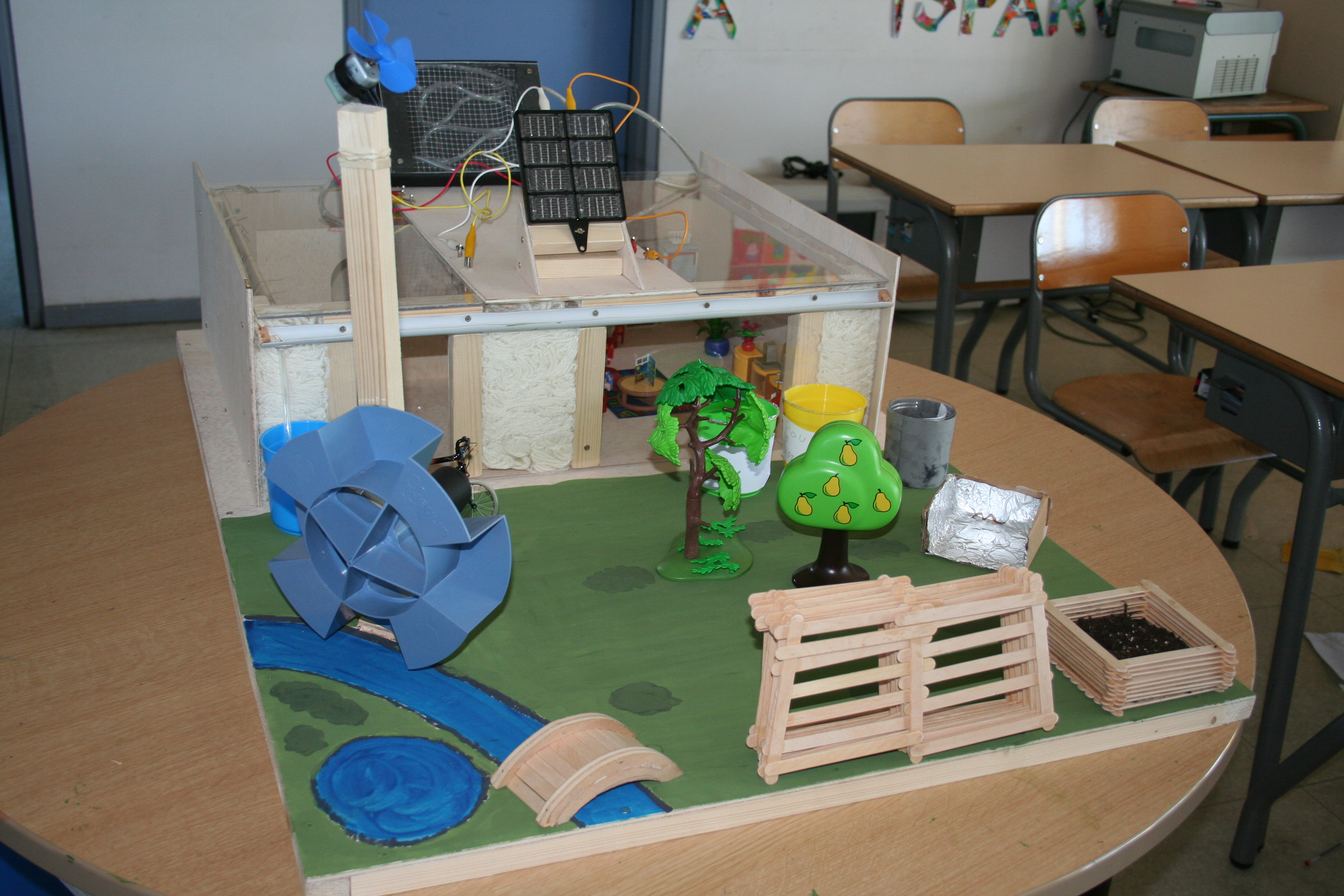 La modélisation
La recherche documentaire
L’expérience
Les différentes formes de recherche
La circulation thermohaline : température et salinité
Sur Terre, les océans sont animés en permanence de grands courants. On appelle cette circulation permanente la « circulation thermohaline ». En grec, thermos signifie la température, et halos le sel. 
Ces courants peuvent donc être créés et entretenus soit par des différences de température, soit par des différences de salinité. 
Le Gulf Stream fait partie de cette grande circulation générale, et brasse l’Océan Atlantique Nord. A l’équateur, l’océan est plus chaud qu’aux pôles, car davantage chauffé par le Soleil. Le Gulf Stream, poussé par les vents, part de l’équateur, l’eau chaude voyage en surface vers le Pôle Nord. Arrivant près de la banquise, cette eau se refroidit et se charge en sel. Elle devient alors plus dense et s’enfonce vers les profondeurs où elle repart vers l’équateur.
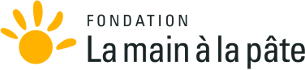 [Speaker Notes: * Pourquoi l’eau est-elle plus salée aux environs des cercles arctiques ? 
En hiver, lorsque la température de l’eau de mer atteint -1,8°C, celle-ci commence à geler. Une fine pellicule de glace se forme à sa surface, emprisonnant cristaux de glace et gouttelettes de saumure (eau saturée en sel). Progressivement, alors que cette pellicule de glace devient une banquise de 2 mètres d’épaisseur, les gouttelettes de saumure coulent à travers la glace et sont rejetées à la mer. Voilà pourquoi la banquise est douce, et l’Océan Arctique très salé !]
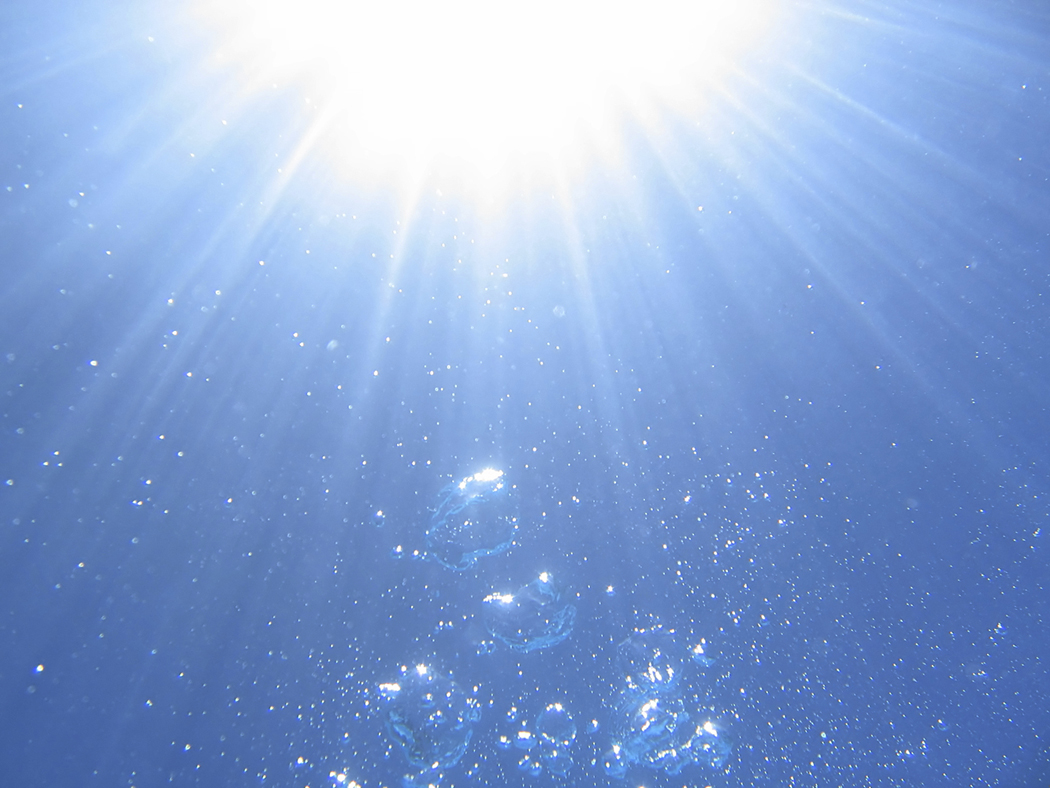 ?
?
?
?
?
?
?
?
?
?
?
?
?
?
?
?
?
?
je me questionne
Le sel et la température influencent-ils 
la circulation des courants marins ?
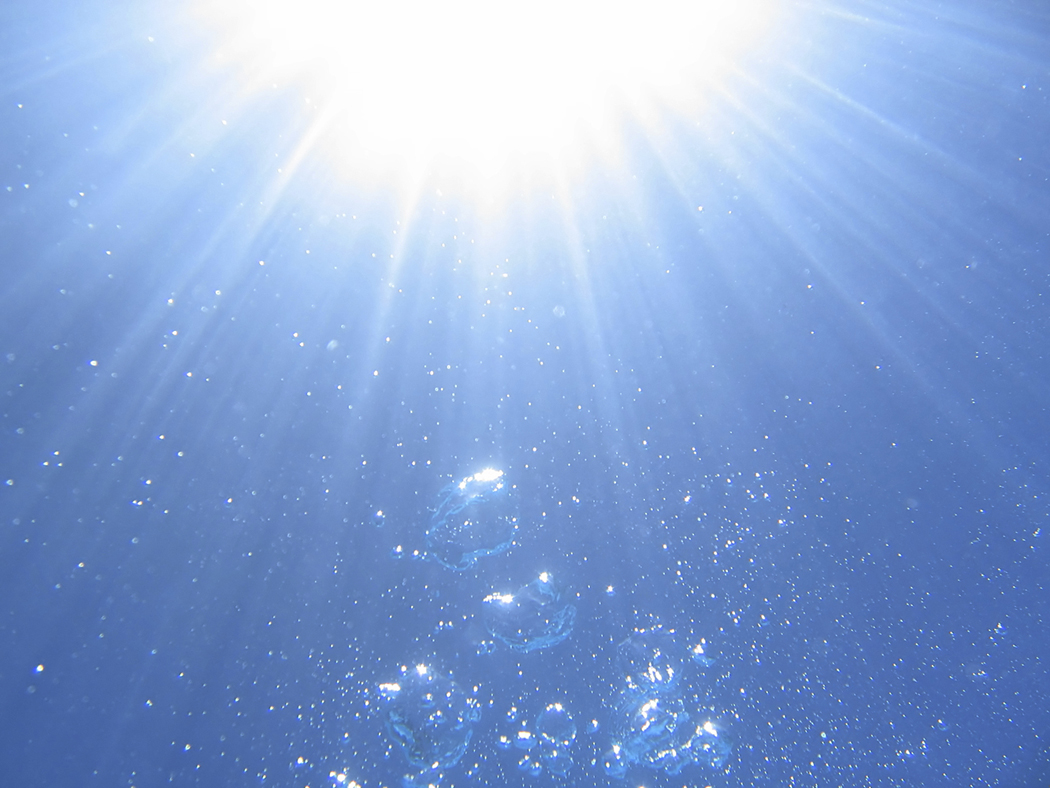 Je vérifie mes hypothèses à 
l’aide de plusieurs expériences
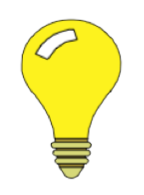 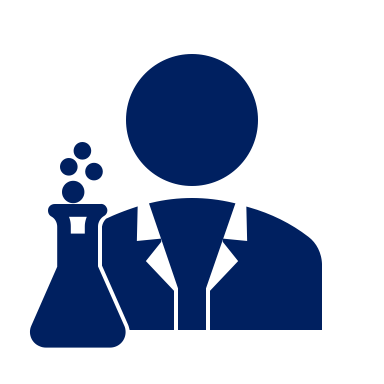 Expérience et reprise du schéma d’observationexpérience 1 : salinité
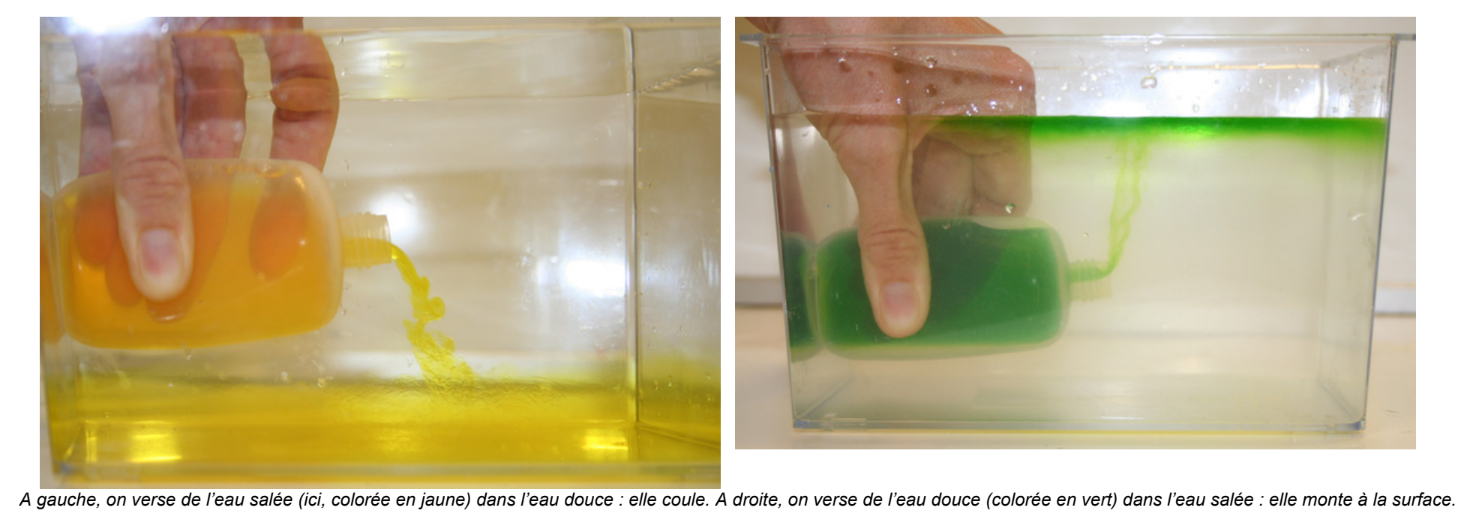 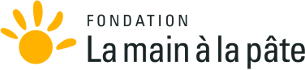 Qu’avons-nous observé ?
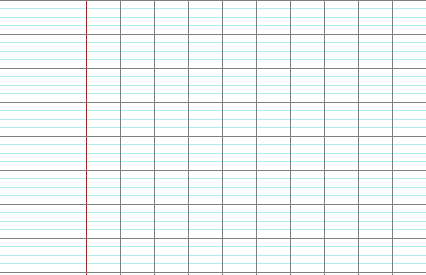 [Speaker Notes: Une transformation chimique a lieu immédiatement. Lorsqu’un coquillage est plongé dans un liquide acide alors il se décolore et devient blanc. C’est ce qu’il se passe au niveau du corail.]
Expérience et reprise du schéma d’observationexpérience 2 : température
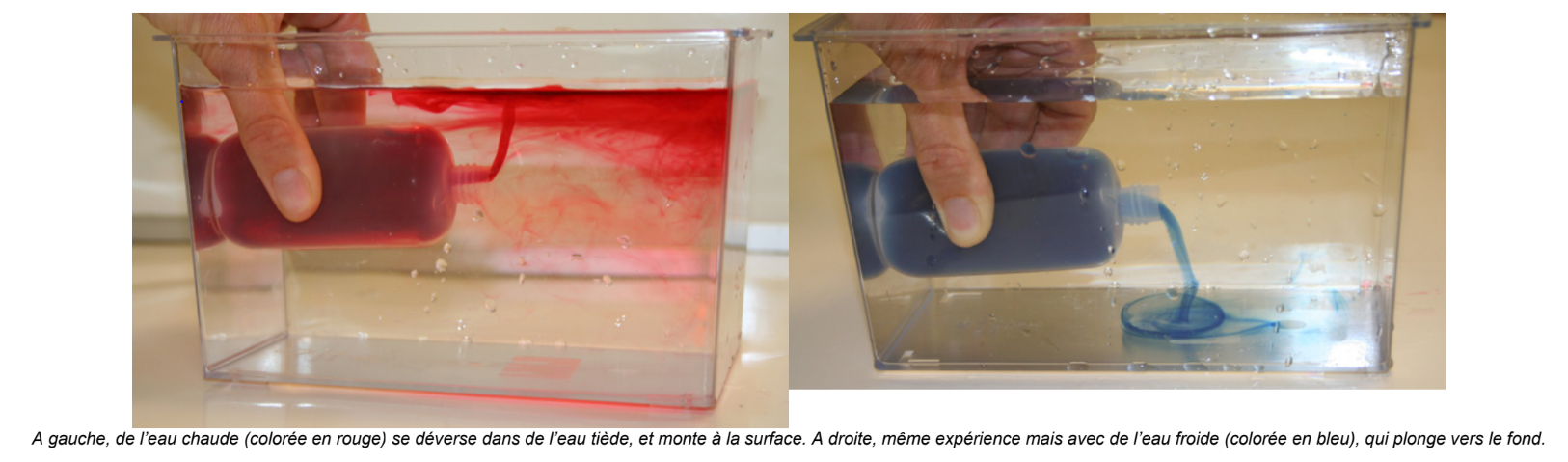 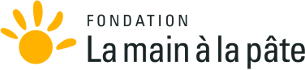 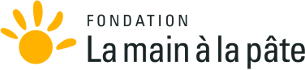 Qu’avons-nous observé ?
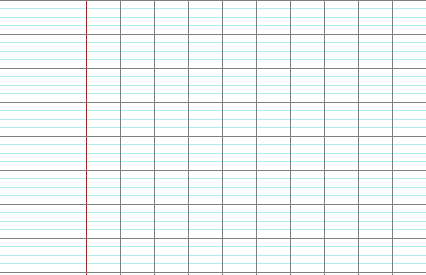 [Speaker Notes: Une transformation chimique a lieu immédiatement. Lorsqu’un coquillage est plongé dans un liquide acide alors il se décolore et devient blanc. C’est ce qu’il se passe au niveau du corail.]
Représentation des courants marins
notre-planete.info:  https://youtu.be/cLtboR2YSqY
Crédits: NASA/Goddard Space Flight Center Scientific Visualization Studio The Blue Marble Next Generation data is courtesy of Reto Stockli (NASA/GSFC) and NASA's Earth Observatory
[Speaker Notes: https://youtu.be/cLtboR2YSqY

notre-planete.info:  https://youtu.be/cLtboR2YSqY
Crédits: NASA/Goddard Space Flight Center Scientific Visualization Studio The Blue Marble Next Generation data is courtesy of Reto Stockli (NASA/GSFC) and NASA's Earth Observatory]
Représentation des courants marins
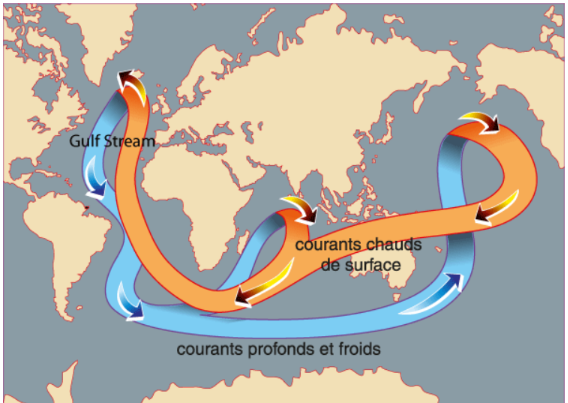 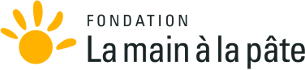 [Speaker Notes: https://youtu.be/cLtboR2YSqY
Répondre à la question de Dédé]
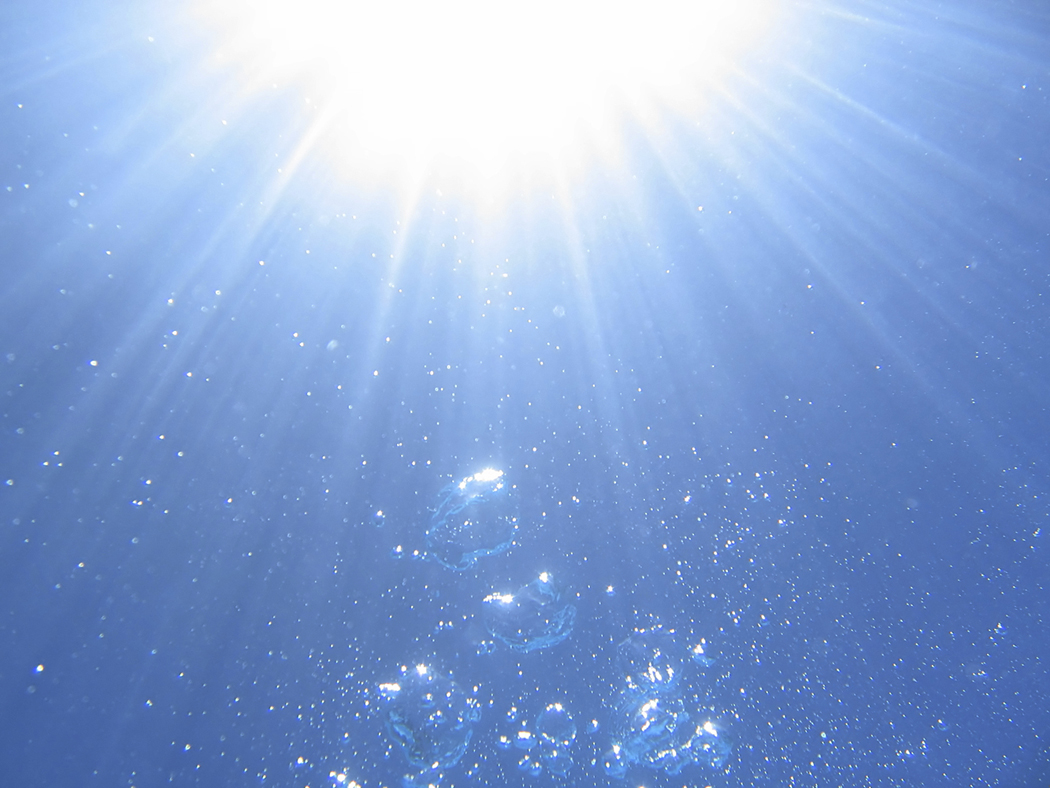 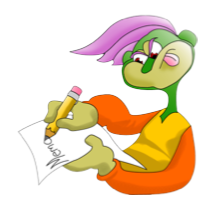 je conclus
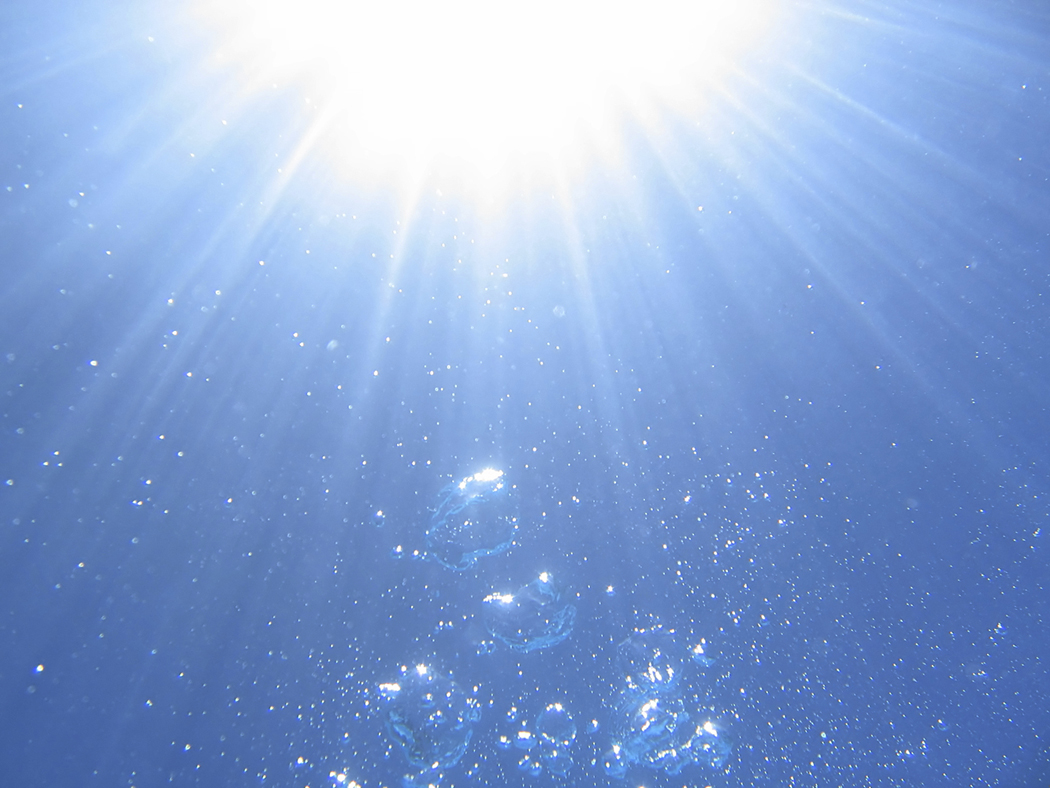 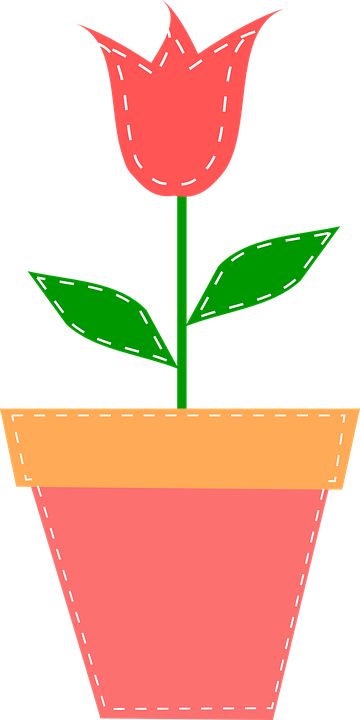 L’objet techno-mystère
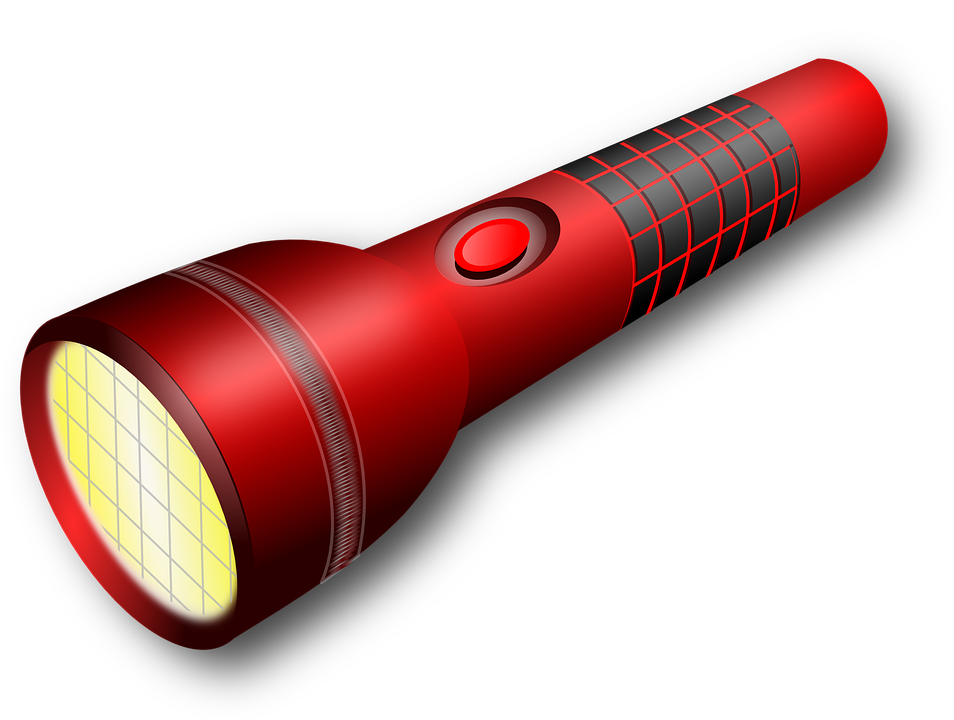 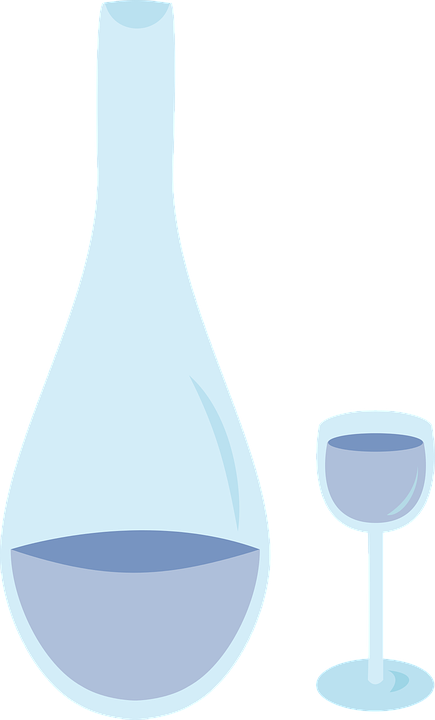 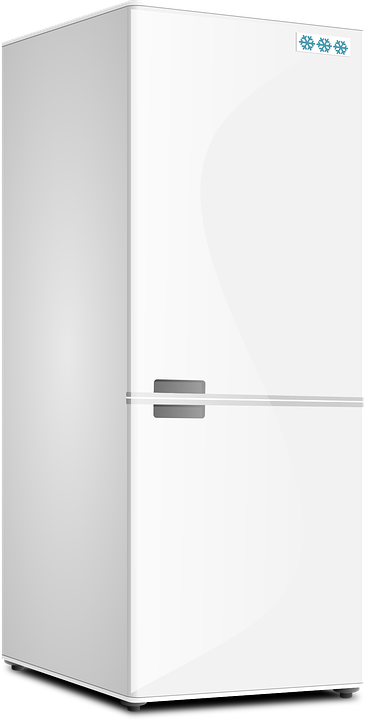 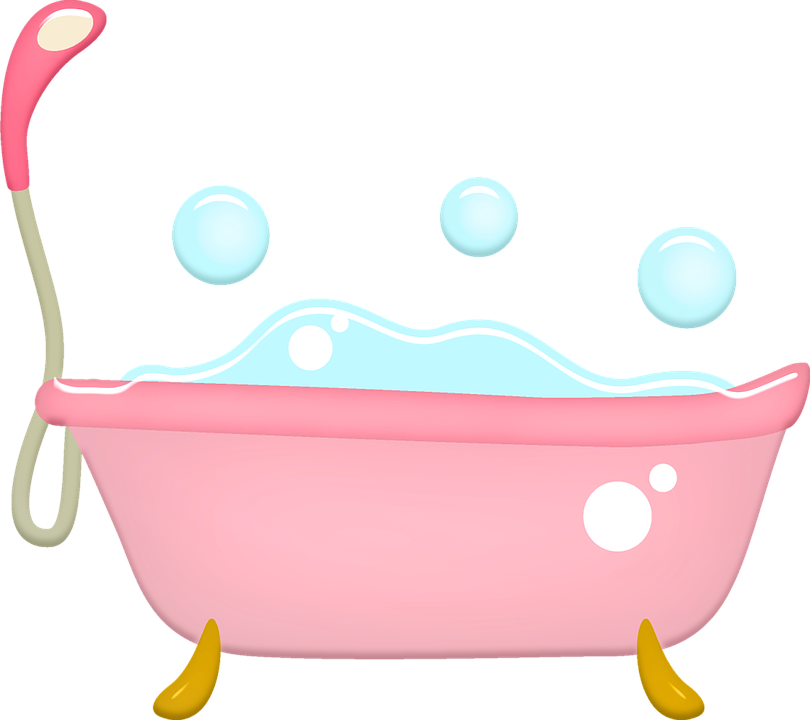 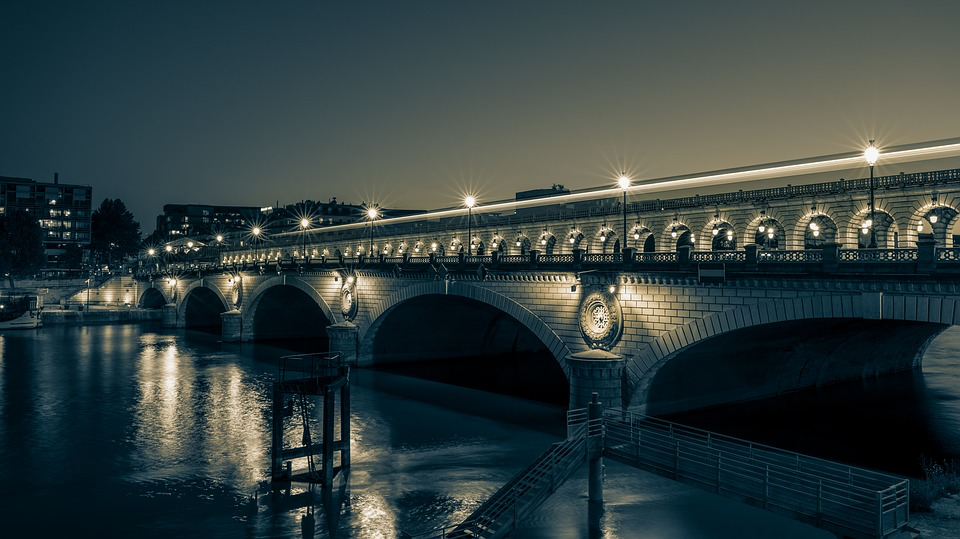 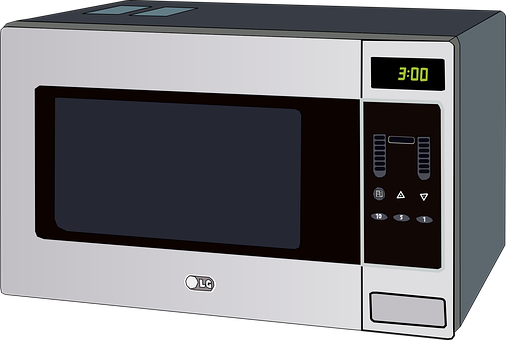 Quel objet technologique pourrait permettre à l’homme d’aller relever des informations dans les océans?
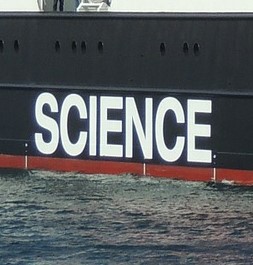 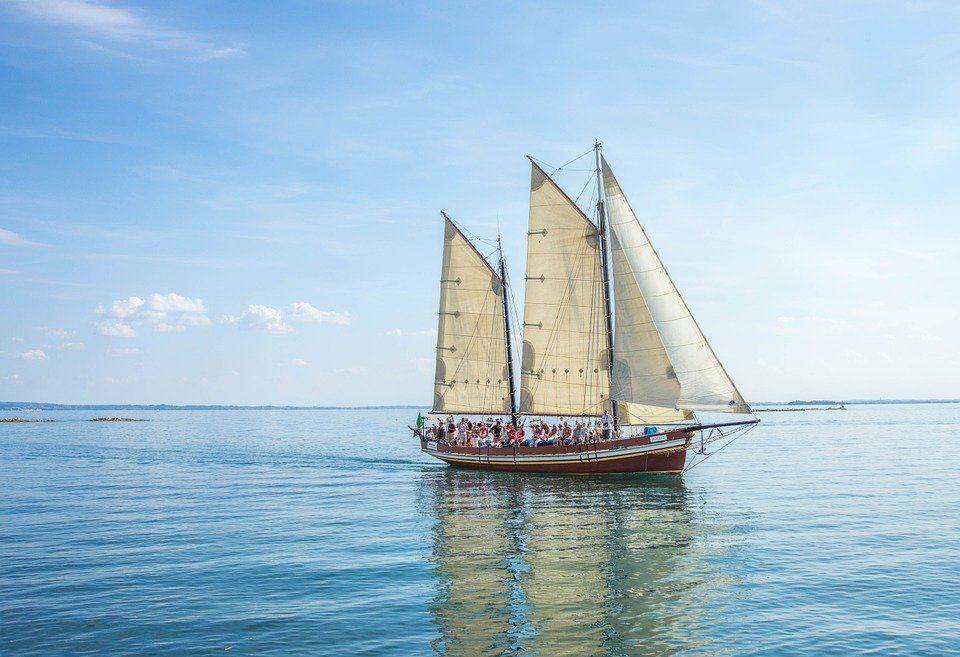 Quel objet technologique pourrait permettre à l’homme d’aller relever des informations dans les océans?
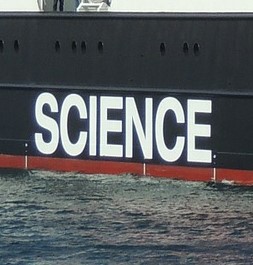 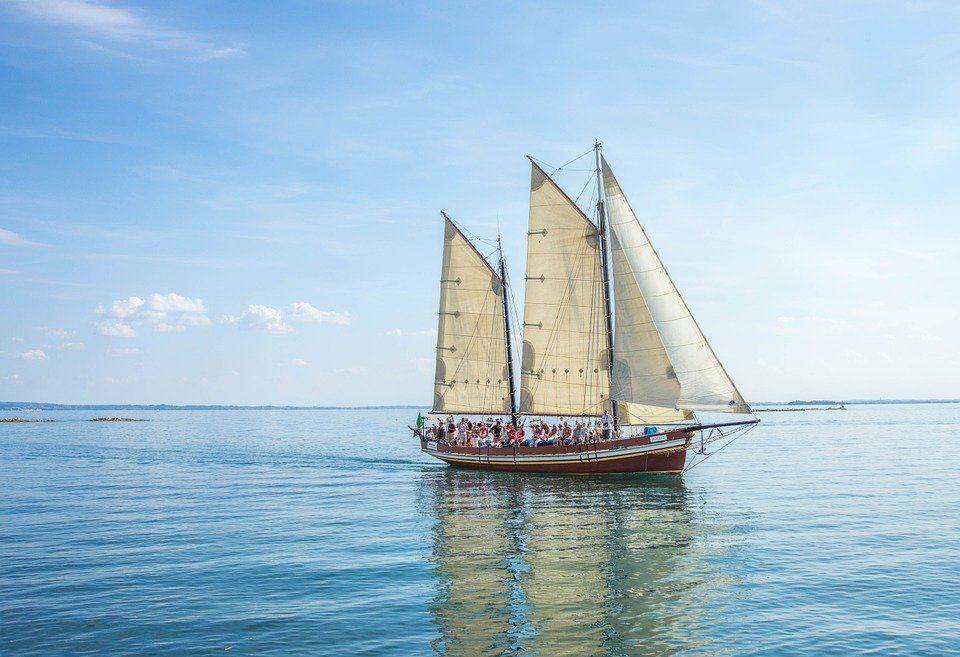 Un bateau
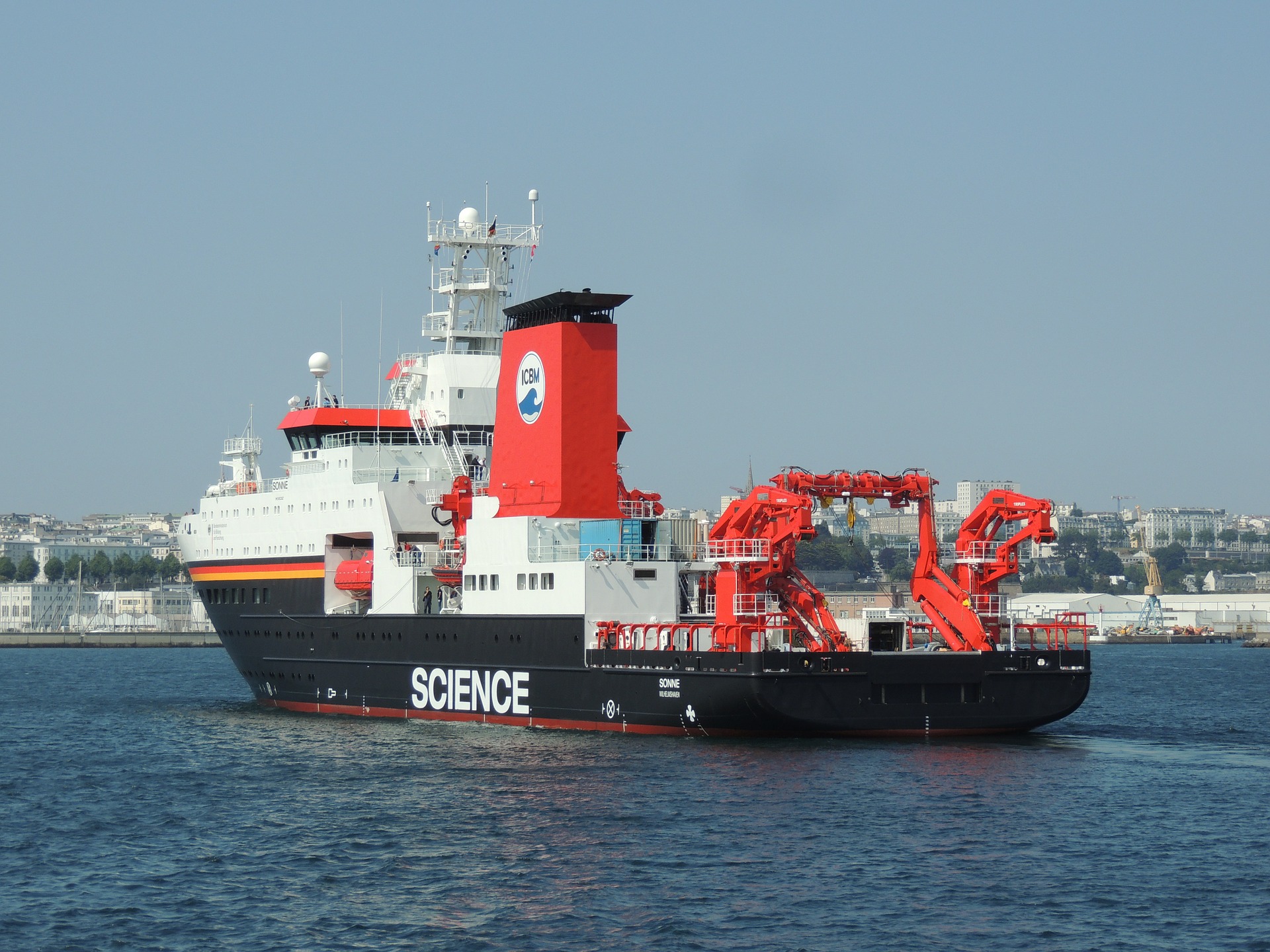 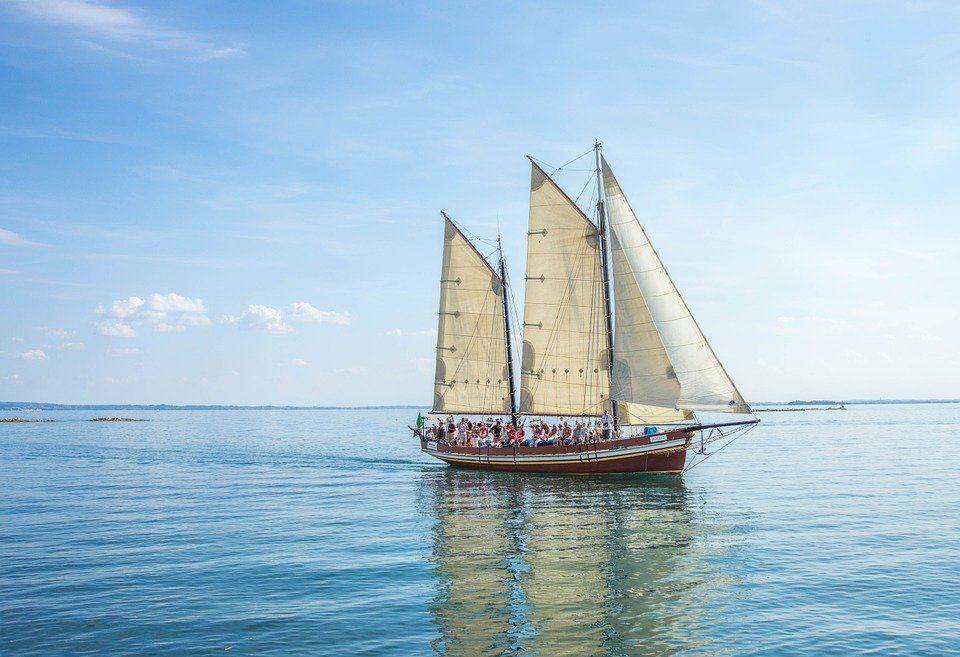 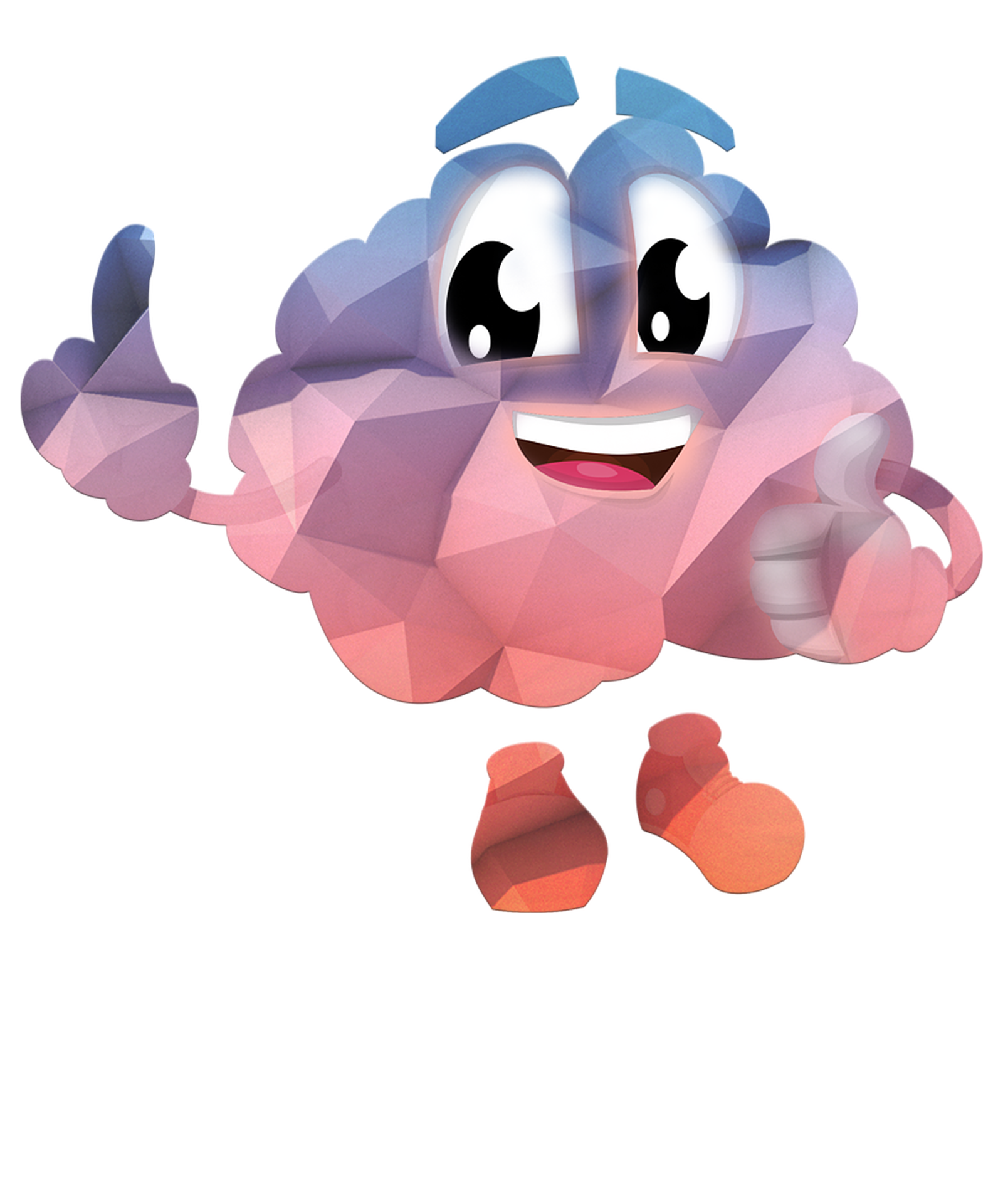 Qu’a-t-on appris aujourd’hui ?
De forts courants marins circulent dans les océans sur des dizaines de milliers de kilomètres.
Ils sont principalement alimentés par la circulation thermohaline due aux différence de salinité (sel) et de température.
Il y a deux types de courants : des courants chauds de surface et des courants profonds et froids. 
L’eau chaude se place au dessus de l’eau froide car elle est moins dense.
L’eau salée se place au dessous de l’eau douce car elle est plus dense.
Quelles compétences a-t-on utilisées ?
Lire un texte documentaire.
Faire un schéma d’observation.
Mettre en œuvre une expérience.
Vérifier des hypothèses.